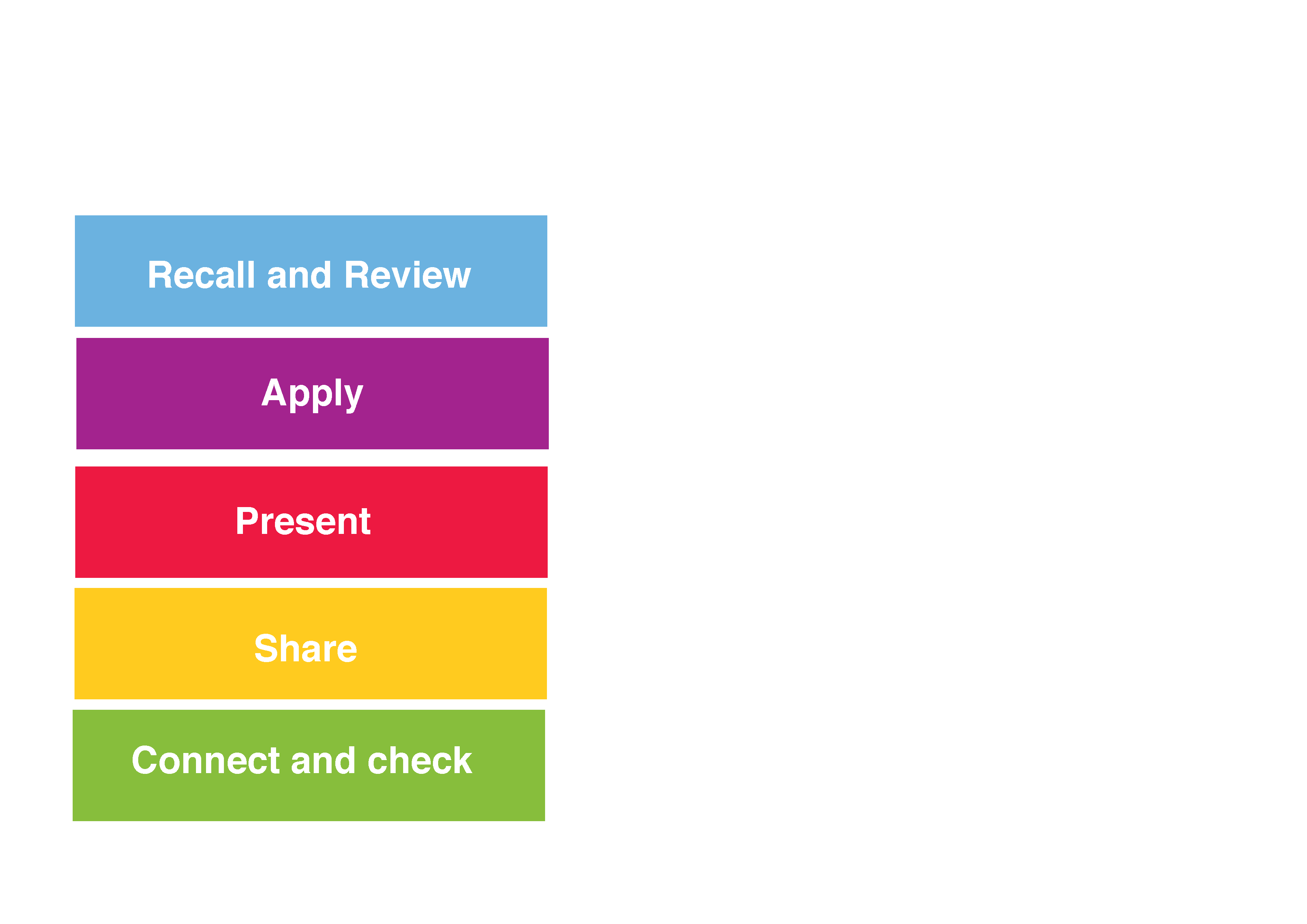 Session 3: Learning Cycle explored
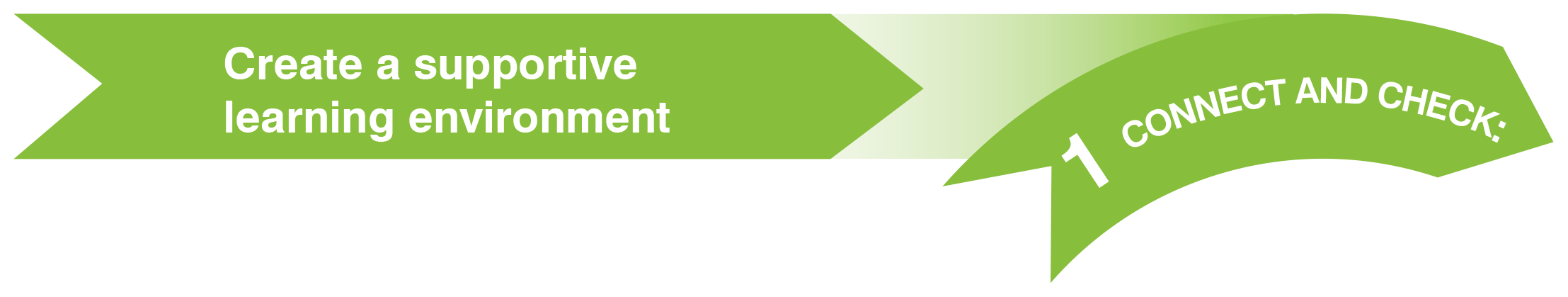 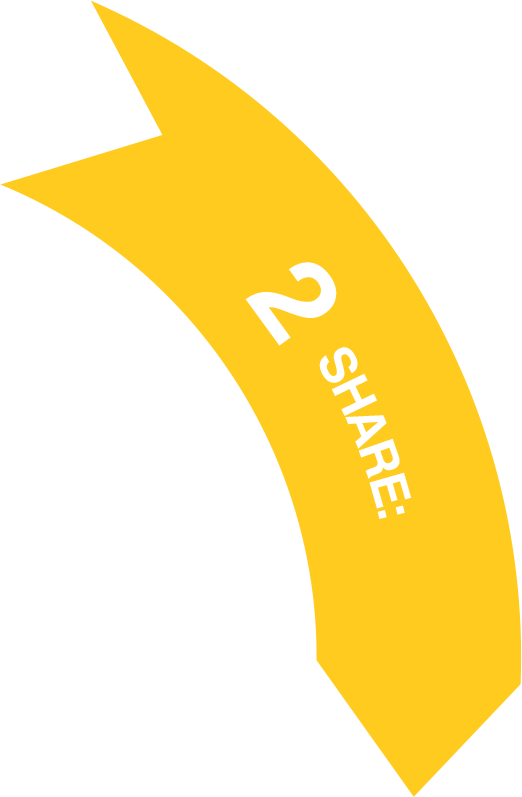 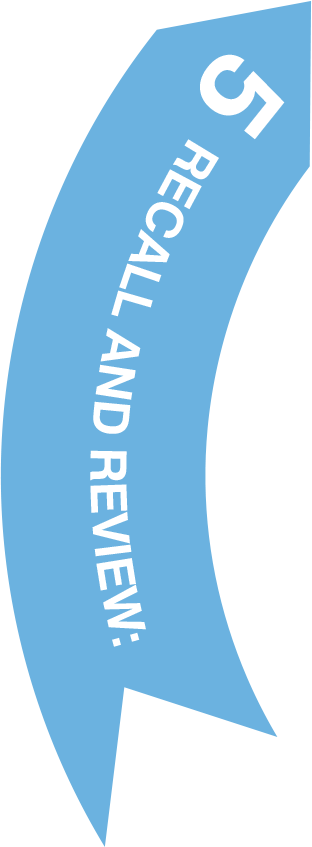 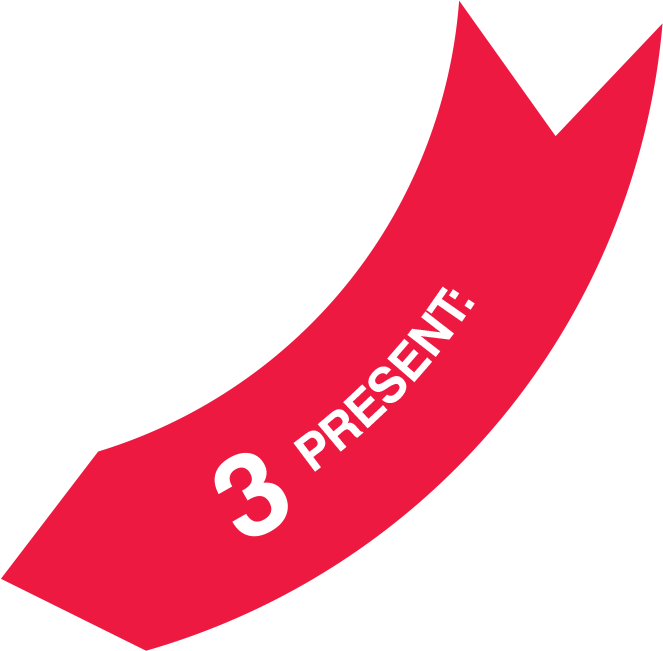 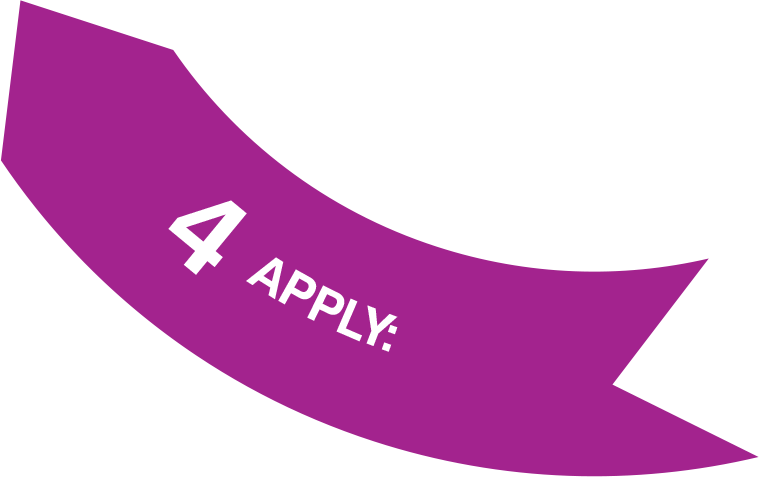 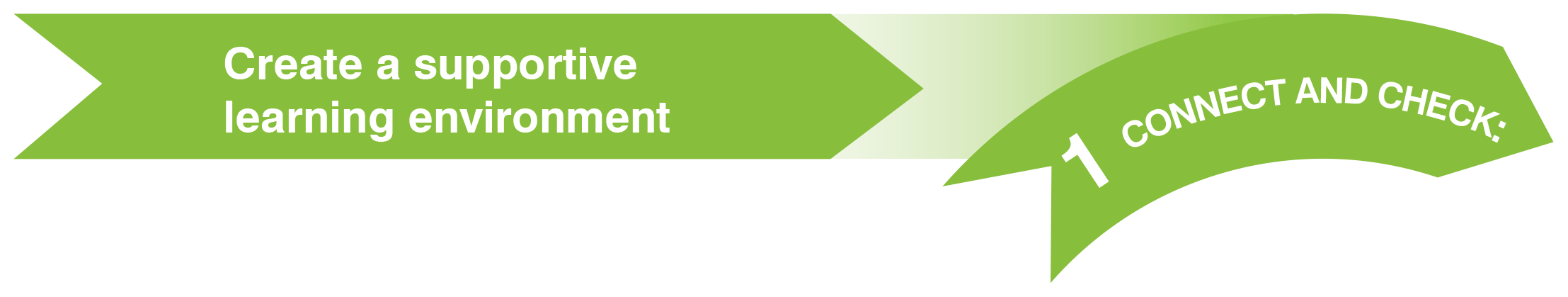 Carry out an activity which connects this session to what has gone before.
This part of the cycle can be linked to a desk work activity that students complete on their arrival.
Use this opportunity to check your students' knowledge from the previous session or prior knowledge if starting a new topic.
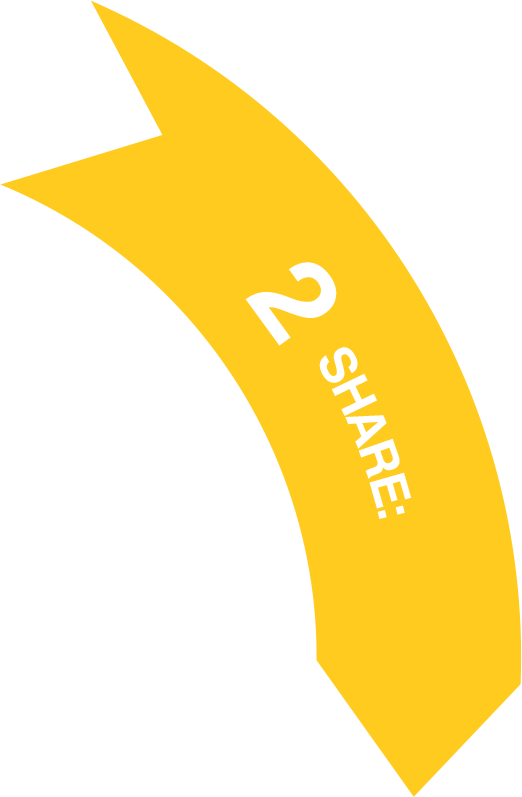 Share the lesson structure. This could include the different activities that will be undertaken.
Share the outcomes or key questions in a meaningful and relevant way.
Present new information and skills using a variety of stimuli and teaching strategies.
Both students and teachers can contribute to this.
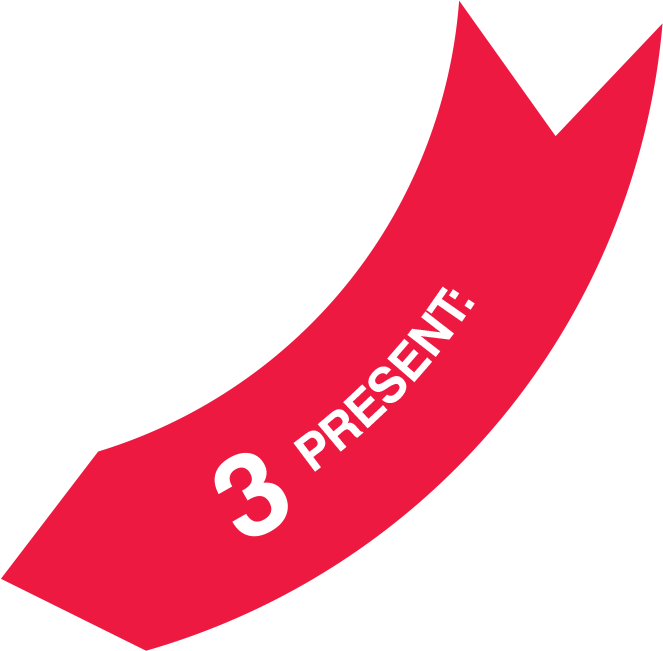 Enable your students to apply their new knowledge and skills, demonstrating their understanding to themselves and to others
As students apply their new knowledge, they are developing new neural pathways within their brain.
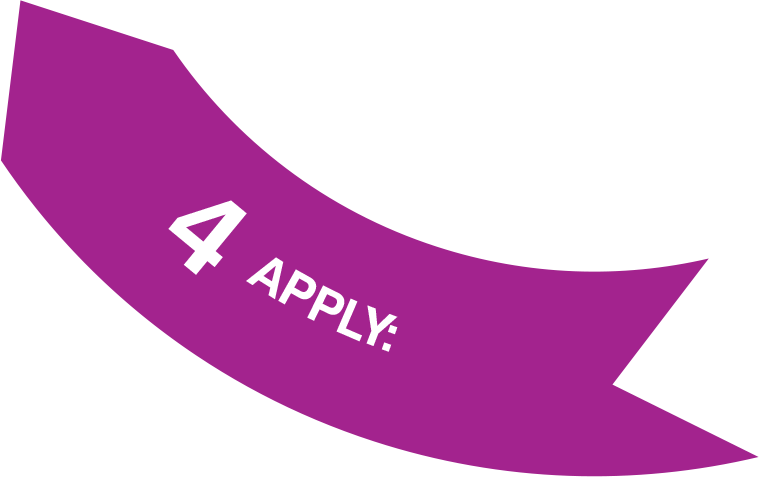 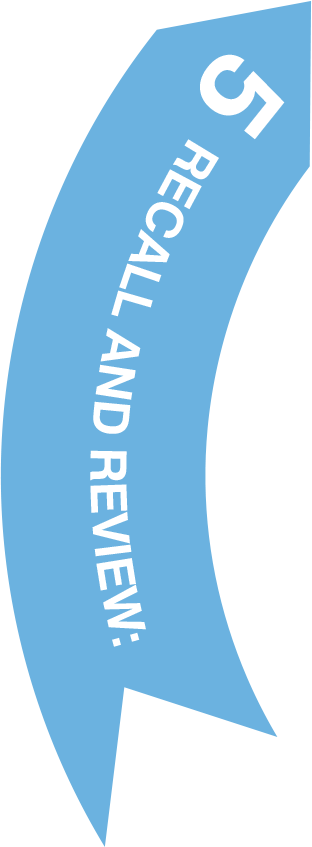 Check what information has been retained by the students.
Use this opportunity to recall what has been covered and ensure that your students understand its relevance.
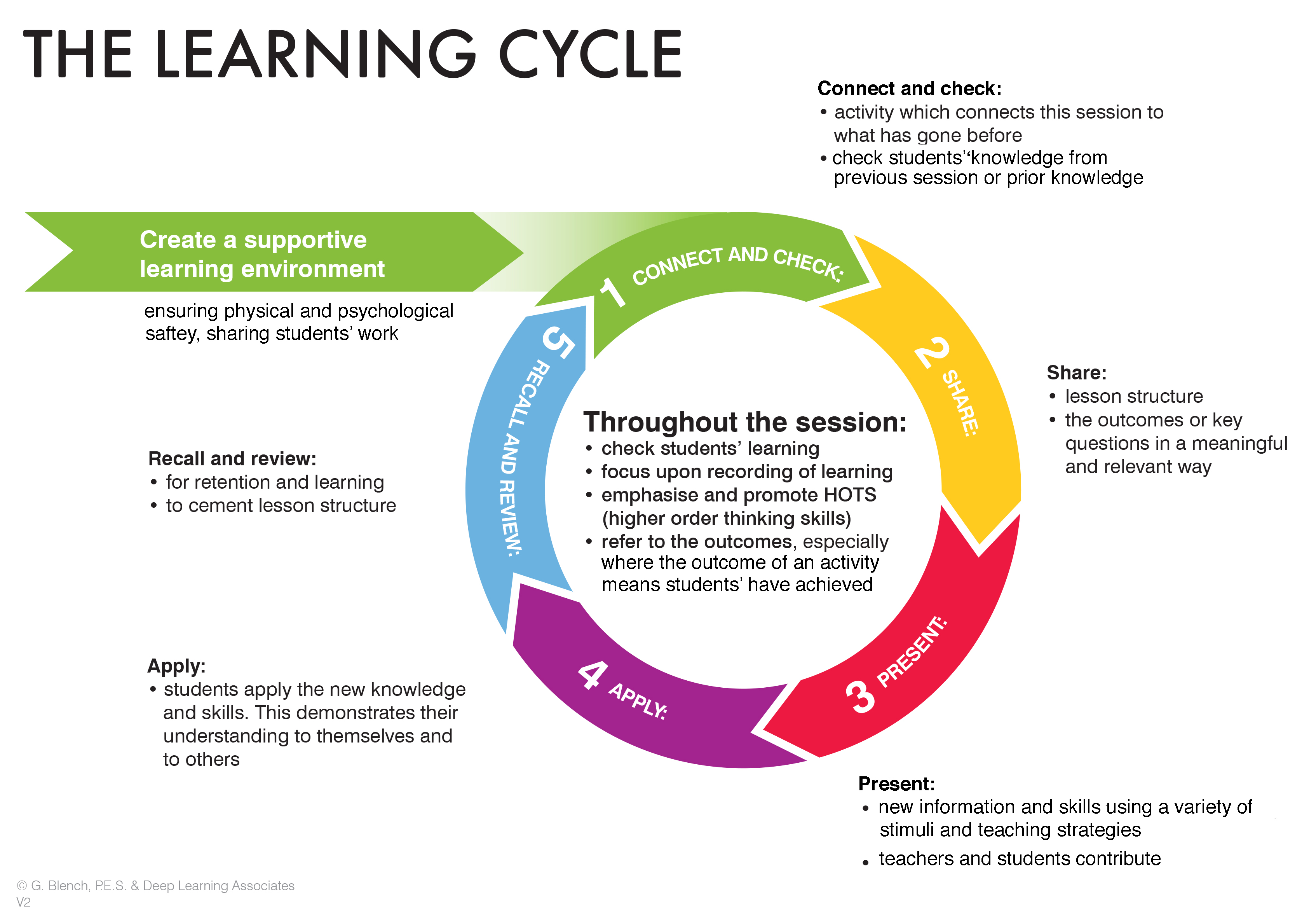